DAS ESPERANÇAS                                       E CONSOLAÇÕES
4ª PARTE
O LIVRO DOS ESPÍRITOS
DAS ESPERANÇAS                      E CONSOLAÇÕES
TEMA
DAS PENAS E GOZOS FUTUROS
TÍTULO
4ª P Cap. II
Das esperanças e consolações
Cap. II – Das penas e gozos futuros
PARTE QUARTA
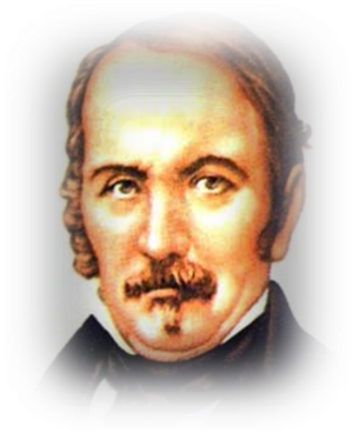 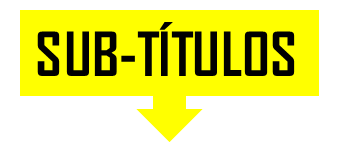 1   – O Nada. Vida futura
2   – Intuição das penas e gozos futuros
3   – Intervenção de Deus nas penas e recompensas
4   – Natureza das penas e gozos futuros
5   – Penas temporais
6   – Expiação e arrependimento
7   – Duração das penas futuras
8   – Ressurreição da carne
9   – Paraíso, inferno e purgatório
DAS PENAS E
GOZOS FUTUROS
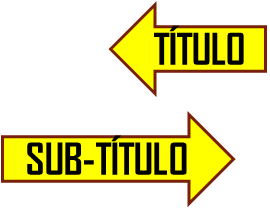 O NADA. VIDA FUTURA
4ª P Cap. II
Q 958.  Por que tem o homem, instintivamente, horror ao nada?”
“Porque o nada não existe.”
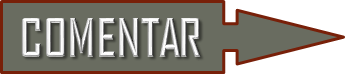 Q 959. A ORIGEM                                                                                                         DO SENTIMENTO INSTINTIVO DA VIDA FUTURA

A PREOCUPAÇÃO COM O FUTURO
O LIMITE TEMPORAL DO PRESENTE
QUE SEREI APÓS A MORTE?
O NADA E A INDIVIDUALIDADE APÓS A MORTE
FIM
DAS PENAS E
GOZOS FUTUROS
INTUIÇÃODAS PENAS E GOZOS FUTUROS
4ª P Cap. II
Q 960.  Donde se origina a crença, com que deparamos                        entre todos os povos, na existência de penas                                                         e recompensas porvindouras?”
“É sempre a mesma coisa: pressentimento da realidade, trazido ao homem pelo Espírito nele encarnado. (...)”
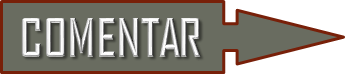 Q 961. A POSSIBILIDADE DE ESCOLHERMOS O  SENTIMENTO PREDOMINANTE                                                              NA HORA DA NOSSA MORTE:
A DÚVIDA
O TEMOR
A ESPERANÇA
Q 962. O MOTIVO DE HAVER CÉPTICOS                                           DAS COISAS ESPIRITUAIS
FIM
DAS PENAS E
GOZOS FUTUROS
INTERVENÇÃO DE DEUSNAS PENAS E RECOMPENSAS
4ª P Cap. II
Q 963.  Com cada homem, pessoalmente, Deus se ocupa? (...)”
“Deus se ocupa com todos os seres que criou, por mais pequeninos que sejam. Nada, para a sua bondade                                        é destituído de valor. (...)”
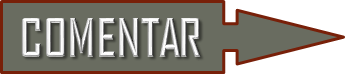 Q 964. DA NECESSIDADE DE DEUS “ACOMPANHAR” NOSSOS ATOS:

DAS  LEIS
DOS JULGAMENTOS
DA   PUNIÇÃO
DAS ADVERTÊNCIAS
DA   REPARAÇÃO
FIM
DAS PENAS E
GOZOS FUTUROS
NATUREZADAS PENAS E GOZOS FUTUROS
4ª P Cap. II
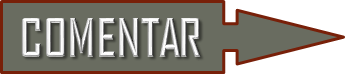 Q 965. A INTENSIDADE DAS PENAS E DOS GOZOS EXPERIMENTADOS NA TERRA E A DAS PENAS E DOS GOZOS                   DO APÓS A MORTE
Q 966. AS CAUSAS DAS IDÉIAS ABSURDAS  QUE O HOMEM FAZ DAS PENAS E DOS GOZOS DA VIDA FUTURA
Q 967. A CARACTERÍSTICA DA FELICIDADE DOS BONS ESPÍRITOS RELATIVAMENTE AOS ASPECTOS : 
O CONHECIMENTO; AS PAIXÕES; O AMOR; O BEM
Q 968. A COMPARAÇÃO DO GOZO DOS BONS ESPÍRITOS
  COM O GOZO DA SATISFAÇÃO 
DAS NECESSIDADES MATERIAIS PELO HOMEM
Continua...
DAS PENAS E
GOZOS FUTUROS
NATUREZADAS PENAS E GOZOS FUTUROS
4ª P Cap. II
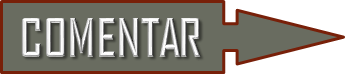 Q 969. O SIGNIFICADO “DOS ESPÍRITOS PUROS SE ACHAREM REUNIDOS NO SEIO DE DEUS A LHE ENTOAR LOUVORES”
Q 970. O SOFRIMENTO DOS ESPÍRITOS INFERIORES                          QUANTO AO:   -  TER...  PODER...   SER...
Q 971. A QUALIDADE DA INFLUÊNCIA DOS ESPÍRITOS                                               UNS SOBRE OS OUTROS
a) A CAUSA DA MAIOR FACILIDADE DO MAU ESPÍRITO                       PARA AGIR SOBRE UM ENCARNADO
Q 972 ...a. O PROCEDER DOS MAUS ESPÍRITOS PARA TENTAR  OUTROS ESPÍRITOS JÁ QUE SUAS PAIXÕES NÃO MAIS TÊM OBJETO REAL
Continua...
DAS PENAS E
GOZOS FUTUROS
NATUREZADAS PENAS E GOZOS FUTUROS
4ª P Cap. II
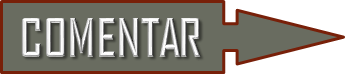 Q 973. AS TORTURAS  A QUE SE SUJEITAM OS ESPÍRITOS MAUS:
CONDENAÇÃO ETERNA; VISÃO DO MAL QUE FEZ;                                         TEMOR; DÚVIDA; TREVAS; SEPARAÇÃO; ...
Q 974. A ORIGEM DA DOUTRINA DO FOGO ETERNO
a) OS MALEFÍCIOS E AS APLICAÇÕES DESTA DOUTRINA
Q 975. A POSSIBILIDADE DOS ESPÍRITOS INFERIORES COMPREENDEREM A FELICIDADE DO JUSTO
Q 976... a) A  POSSIBILIDADE DOS BONS ESPÍRITOS SE ABALAREM VENDO A AFLIÇÃO DE ESPÍRITOS QUE AMARAM NA TERRA
Continua...
DAS PENAS E
GOZOS FUTUROS
NATUREZADAS PENAS E GOZOS FUTUROS
4ª P Cap. II
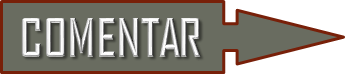 Q 977 ...a. A POSSIBILIDADE DO ESPÍRITO CULPADO                    ESTAR “PERPETUAMENTE” EM PRESENÇA DE SUA VÍTIMA
Q 978. A POSSIBILIDADE DA LEMBRANÇA DAS SUAS FALTAS TURBAR A FELICIDADE DA ALMA                                                         MESMO DEPOIS DE SE HAVER PURIFICADO
Q 979. A POSSIBILIDADE DE SER PENOSA A APREENSÃO                        PELAS PROVAS QUE A ALMA AINDA TENHA DE PASSAR                                      PARA ACABAR A SUA PURIFICAÇÃO
Q 980. A CAUSA DOS ESPÍRITOS DE UMA MESMA ORDEM FORMAREM FAMÍLIAS NO MUNDO ESPIRITUAL
Continua...
DAS PENAS E
GOZOS FUTUROS
4ª P Cap. II
NATUREZADAS PENAS E GOZOS FUTUROS
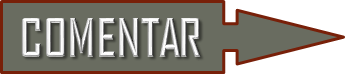 Q 981. A POSSIBILIDADE DO DESEJO DA MORTE                                SER UMA ESPÉCIE DE QUEIXA CONTRA A PROVIDÊNCIA
QUANDO SE VÊ NA MORTE O TERMO DE SUAS TRIBULAÇÕES
Q 982. A NECESSIDADE OU NÃO                                                 DA CRENÇA NO ESPIRITISMO                                                         PARA GARANTIR A NOSSA SORTE NA VIDA FUTURA
FIM
DAS PENAS
E GOZOS FUTUROS
PENAS TEMPORAIS
4ª P Cap. II
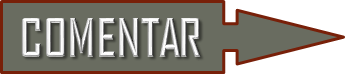 Q 983. A EXATIDÃO DE SE AFIRMAR QUE APÓS A MORTE                    SÓ HÁ PARA A ALMA SOFRIMENTOS MORAIS
 
A ALMA REENCARNA
DORES FÍSICAS 
DORES MORAIS
EXEMPLOS 
SATISFAÇÃO DE PAIXÕES
A EXPIAÇÃO
Continua...
DAS PENAS E
GOZOS FUTUROS
PENAS TEMPORAIS
4ª P Cap. II
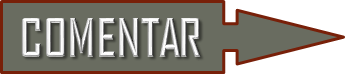 Q 984. A CAUSA DE MUITAS VEZES SOFRER,                                      ALGUÉM QUE NOS PARECE JUSTO
Q 985. A POSSIBILIDADE DA ALMA SER RECOMPENSADA                          COM A REENCARNAÇÃO NUM MUNDO MENOS GROSSEIRO
Q 986. A POSSIBILIDADE DA ALMA REENCARNAR                                   NO MESMO MUNDO, MESMO TENDO PROGREDIDO
Q 987. A CONSEQUÊNCIA DE NÃO FAZER O MAL                              MAS TAMBÉM NADA SE  FAZER                                        PARA SE LIBERTAR DA INFLUÊNCIA DA MATÉRIA
Continua...
DAS PENAS E
GOZOS FUTUROS
4ª P Cap. II
PENAS TEMPORAIS
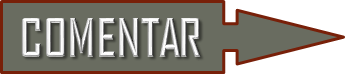 Q 988. AS RELAÇÕES                                                                 DA INUTILIDADE VOLUNTÁRIA  DE UMA EXISTÊNCIA                                                           COM O PASSADO E COM O FUTURO DO ESPÍRITO
Q 989. A DUPLA CONSEQUÊNCIA
 DE MESMO NÃO SENDO MÁ,  
A PESSOA TORNAR INFELIZES TODOS OS QUE A CERCAM.
FIM
DAS PENAS E
GOZOS FUTUROS
EXPIAÇÃO E ARREPENDIMENTO
4ª P Cap. II
Q 990.  O arrependimento se dá no estado corporal                                     ou no estado espiritual?”
“No estado espiritual; mas, também pode ocorrer                                          no estado corporal, quando bem compreendeis                                            a diferença entre o bem e o mal.”
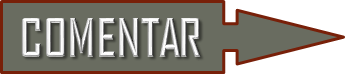 Q 991. A CONSEQUÊNCIA DO ARREPENDIMENTO                            NO ESTADO ESPIRITUAL
Q 992. A CONSEQUÊNCIA DO ARREPENDIMENTO                           NO ESTADO CORPORAL
continua...
DAS PENAS E
GOZOS FUTUROS
EXPIAÇÃO E ARREPENDIMENTO
4ª P Cap. II
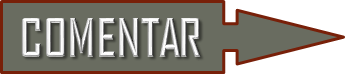 Q 993. A POSSIBILIDADE DE EXISTIREM                             HOMENS  INACESSÍVEIS AO ARREPENDIMENTO
Q 994. A POSSIBILIDADE DA ALMA SE ARREPENDER DE IMEDIATO  DE SUAS FALTAS DURANTE A VIDA
Q 995... a) A MANEIRA DE PROGREDIREM OS ESPÍRITOS “VADIOS” QUE DE COISA ALGUMA SE OCUPAM
Q 996. AS CAUSAS DE ALGUNS ESPÍRITOS PROLONGAREM SEU ESTADO DE INFERIORIDADE FAZENDO O MAL
Q 997. A POSSIBILIDADE DA PRECE NÃO PRODUZIR  EFEITO IMEDIATO SOBRE ALGUNS ESPÍRITOS
continua...
DAS PENAS E
GOZOS FUTUROS
EXPIAÇÃO E ARREPENDIMENTO
4ª P Cap. II
Q 998. A POSSIBILIDADE DA EXPIAÇÃO SE DAR                                 NOS DOIS ESTADOS: O CORPORAL E O ESPIRITUAL
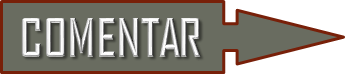 Q 999...a) A POSSIBILIDADE DO ARREPENDIMENTO APAGAR AS FALTAS                 E AS CONSEQUÊNCIAS DE NÃO SE ARREPENDER DAS SUAS FALTAS
Q 1000. AS MANEIRAS DE IRMOS RESGATANDO AS NOSSAS FALTAS DESDE ESTA VIDA
Q 1001. O MÉRITO DE DIRECIONARMOS PARA DEPOIS DA MORTE,                      O EMPREGO ÚTIL DOS BENS QUE POSSUÍMOS
Q 1002. O VALOR DO ARREPENDIMENTO                           NO ÚLTIMO MOMENTO
FIM
DAS PENAS E
GOZOS FUTUROS
DURAÇÃO DAS PENAS FUTURAS
4ª P Cap. II
Q 1003.  É arbitrária ou sujeita a uma lei qualquer a duração dos sofrimentos do culpado, na vida futura?”
“Deus nunca obra caprichosamente e tudo, no Universo, se rege por leis, em que a sua sabedoria                                                               e a sua bondade se revelam.”
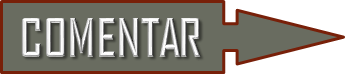 Q 1004. A LEI QUE REGE A DURAÇÃO                                              DOS SOFRIMENTOS DO ESPÍRITO
Q 1005. A RELAÇÃO DO ESPÍRITO COM O TEMPO
continua...
DAS PENAS E
GOZOS FUTUROS
4ª P Cap. II
DURAÇÃO DAS PENAS FUTURAS
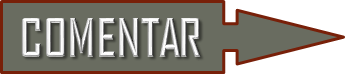 Q 1006. A POSSIBILIDADE                                           DA ETERNIDADE DOS SOFRIMENTOS DO ESPÍRITO
Q 1007. A POSSIBILIDADE                                             DO ESPÍRITO NUNCA SE ARREPENDER
Q 1008. A POSSIBILIDADE DE SER ESTABELECIDO UM TEMPO DETERMINADO PARA CERTAS PENAS IMPOSTAS A UM ESPÍRITO
Q 1009. A POSSIBILIDADE DAS PENAS IMPOSTAS AO ESPÍRITO, O SEREM POR TODA A ETERNIDADE...
...SEGUEM MENSAGENS DE PAULO APÓSTOLO,            PLATÃO, LAMENNAIS, E STO. AGOSTINHO  (1009)
FIM
DAS PENAS E
GOZOS FUTUROS
RESSURREIÇÃO DA CARNE
4ª P Cap. II
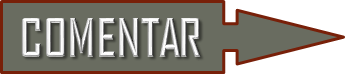 Q 1010. A POSSIBILIDADE 
DO DOGMA DA RESSURREIÇÃO DA CARNE                                                                                 SIMBOLIZAR A DOUTRINA DA REENCARNAÇÃO
(*) Q 1011. A POSSIBILIDADE 
DA IGREJA ENSINAR A DOUTRINA DA REENCARNAÇÃO                           PELO DOGMA DA RESSURREIÇÃO DA CARNE
(*)  Não enumerada por Kardec
FIM
DAS PENAS E
GOZOS FUTUROS
PARAÍSO, INFERNO E PURGATÓRIO
4ª P Cap. II
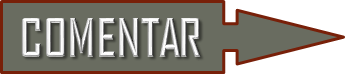 Q 1012. A POSSIBILIDADE DE TEREM LOCALIZAÇÃO ABSOLUTA AS REGIÕES DE PENAS E DE RECOMPENSAS                                        COMO O CÉU E O INFERNO
Q 1013. O  SIGNIFICADO DE PURGATÓRIO
Q 1014. O SENTIDO FIGURADO DE INFERNO E DE PURGATÓRIO  NA LINGUAGEM DE ALGUNS ESPÍRITOS
Q 1015. O SIGNIFICADO  DE “UMA ALMA A PENAR”
Q 1016. A  POSSIBILIDADE DE “CÉU” SIGNIFICAR TAMBÉM                                  A VIDA DOS ESPÍRITOS EM TODOS OS MUNDOS SUPERIORES
Continua...
DAS PENAS E
GOZOS FUTUROS
4ª P Cap. II
PARAÍSO, INFERNO E PURGATÓRIO
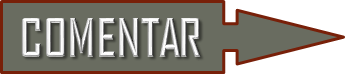 Q 1017. A POSSIBILIDADE DE SER UMA ALEGORIA,                 OS ESPÍRITOS DIZEREM HABITAR O QUARTO,                                                O QUINTO CÉUS, ETC.
Q 1018. O  SIGNIFICADO DAS PALAVRAS DO CRISTO:                      “MEU REINO NÃO É DESTE MUNDO”
Q 1019. AS CONDIÇÕES PARA IMPLANTAR-SE NA TERRA                     O REINADO DO BEM
FIM
DAS PENAS E GOZOS FUTUROS
4ª P Cap. II
FIM
O LIVRO DOS ESPÍRITOS
O LIVRO DOS ESPÍRITOS“ESTRUTURADO”
4ª PARTE
FIM